Датчики скорости, движения, расстояния. Пространственное позиционирование. Мэмс для дронов и умных автомобилей
Выполнил:Федоров Артем
Датчики скоросТИ
Эти устройства разделены на три группы: механические, электрические и электронные.
мЕХАНИЧЕСКИЕ
Электрические датчики скорости
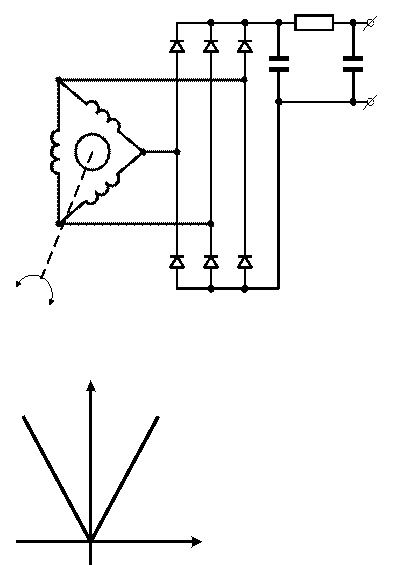 ДАТЧИК ХОЛЛА
оптоэлектронные измерители расхода и скорости, рабо­тающие на оптическом эффекте Допплера
Датчики движения
инфракрасные
ультразвуковые,
фотоэлектрические, в которых применяется обычный свет,
микроволновые,
томографические, где используются радиоволны.
Инфракрасный датчик движения и Чувствительные элементы
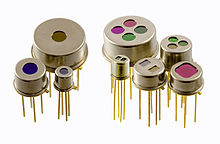 Микроволновый датчик движения
Датчики движения
Пространственное позиционирование
Позиционирование пространственного объекта: описание координатных данных пространственного объекта в системах координат двухмерного или трехмерного пространства и системах координат времени в явной форме или путем геокодирования
Мэмс для дронов и умных автомобилей
Список литературы
http://www.bestreferat.ru/referat-31493.html
http://uchebnik.biz/book/1279-texnicheskie-sredstva-a..
https://ru.wikipedia.org/wiki/Датчик_движения
https://mirquadrocopterov.ru/obshhie-voprosy/datchiki-uderzhaniya-vysoty-drona.html
http://www.pvsm.ru/fpga/85566
https://ru.wikipedia.org/wiki/Датчик_движения
http://uchebnik.biz/book/1279-texnicheskie-sredstva-avtomatizacii/17-datchiki-skorosti.html
http://fb.ru/article/91162/datchik-skorosti-i-vs-o-nem
http://howelektrik.ru/elektrooborudovanie/datchiki/primenenie-datchika-rasstoyaniya-i-obzor-vidov.html